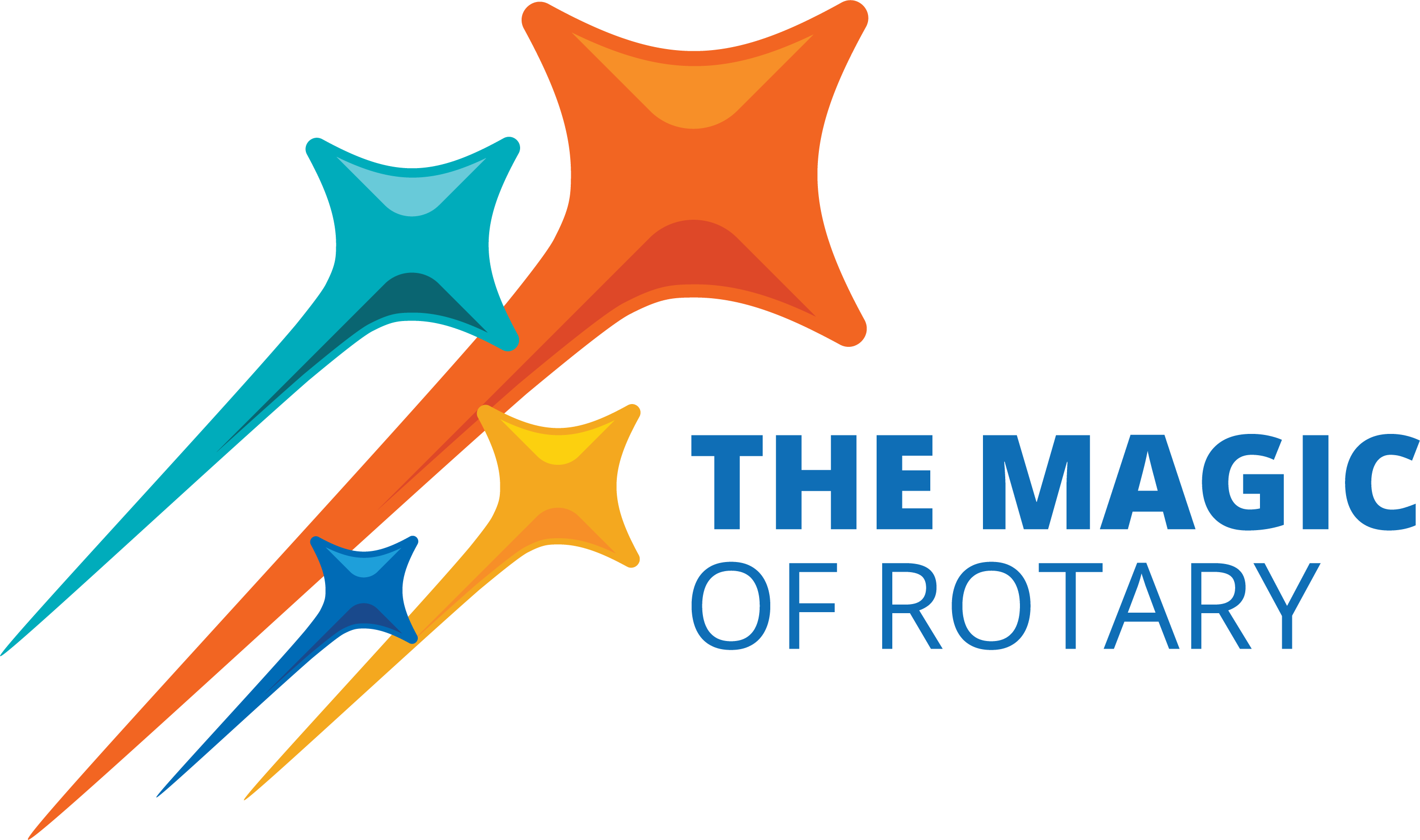 D6890 Vibrant Club Workshop | August 24, 2024First Presbyterian Church of Winter Haven
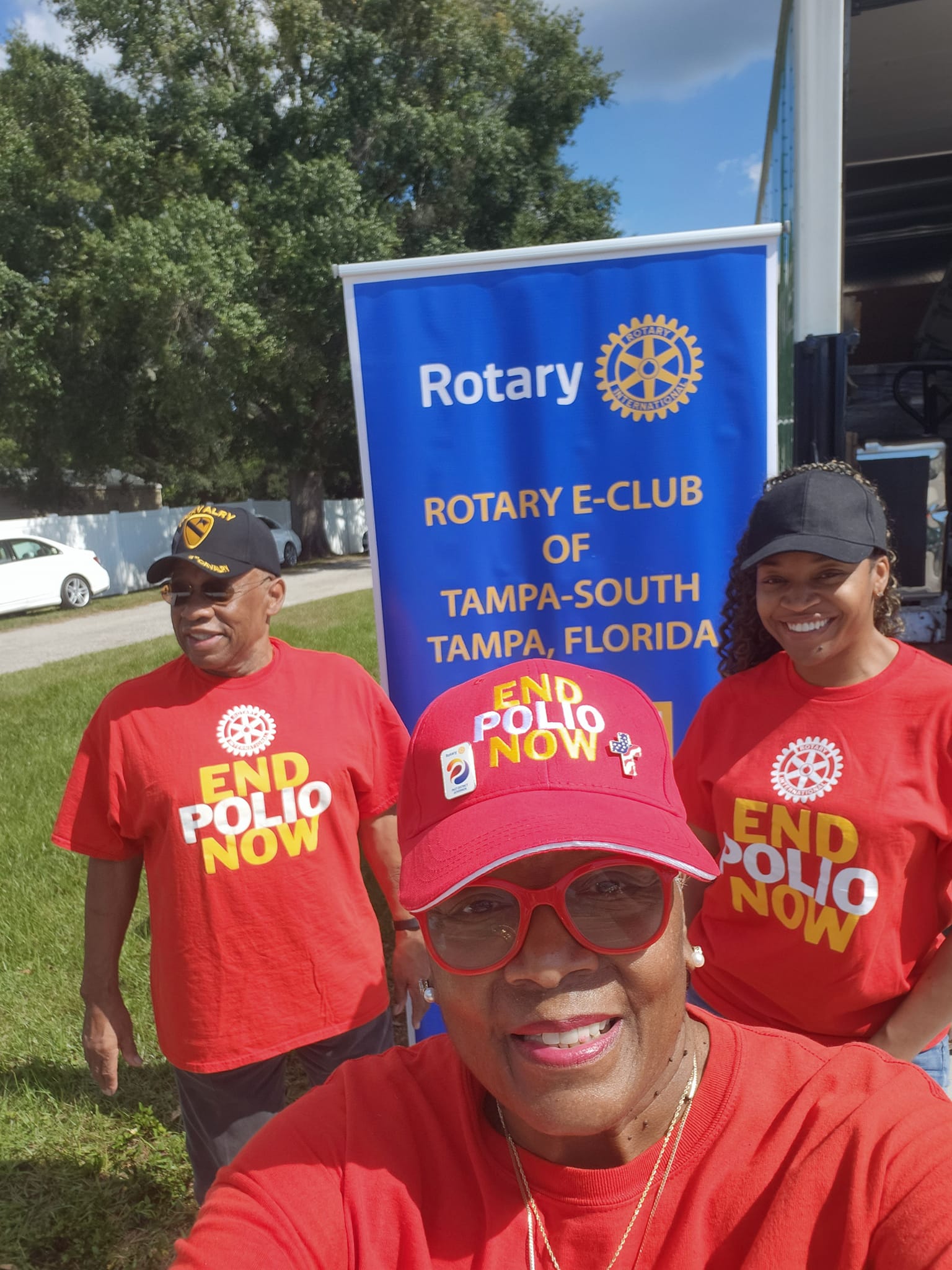 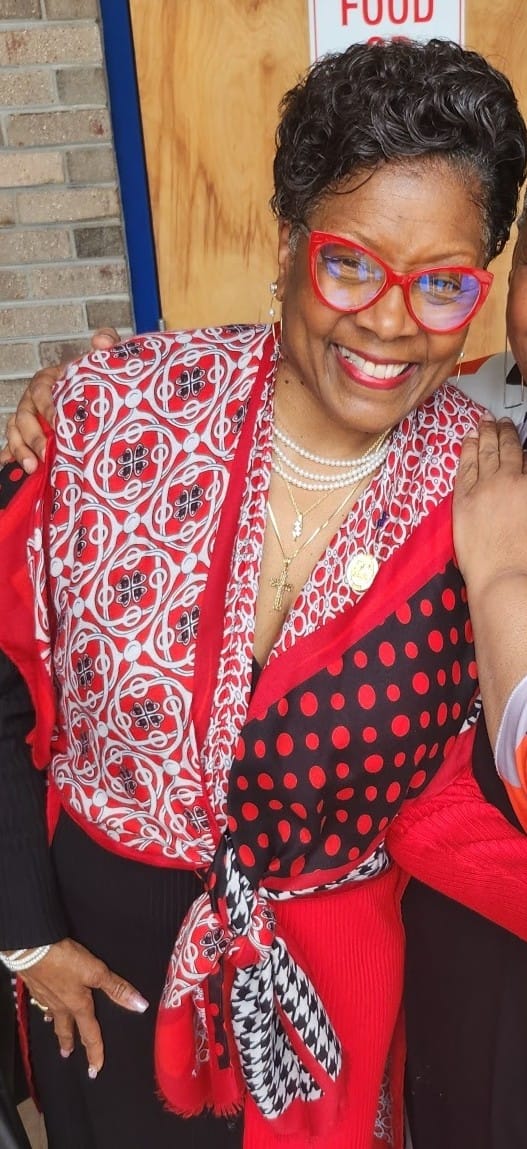 PDG Deborah Williams

District Learning Facilitator
AKA District Trainer

Rotary E-Club of Tampa South
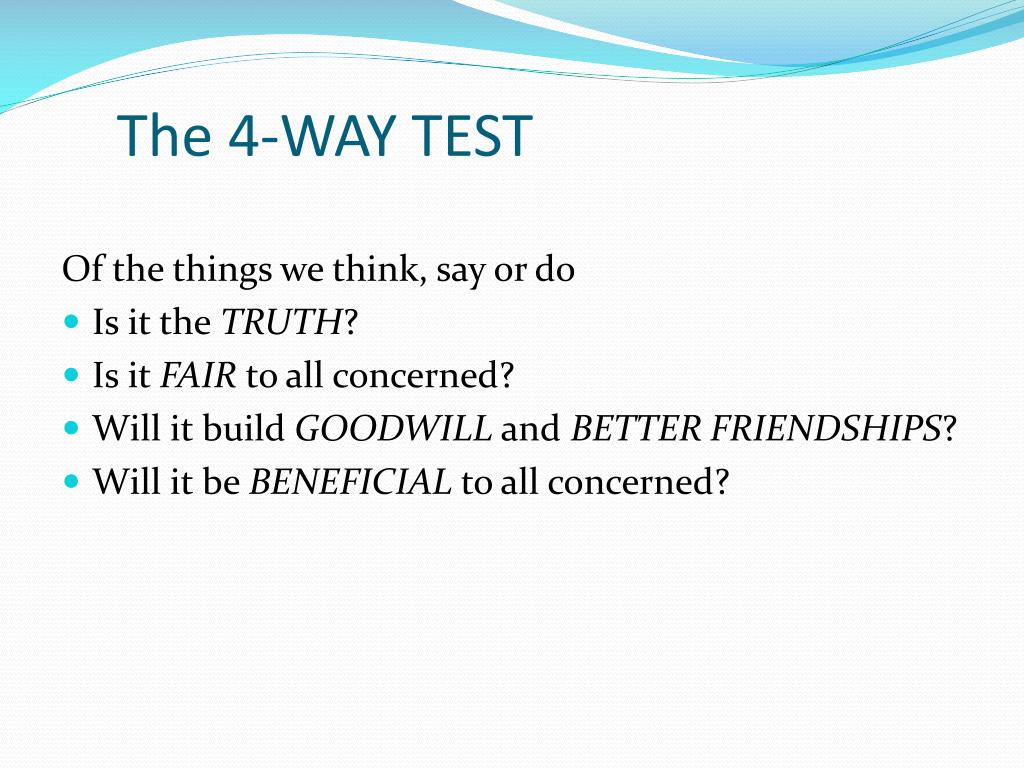 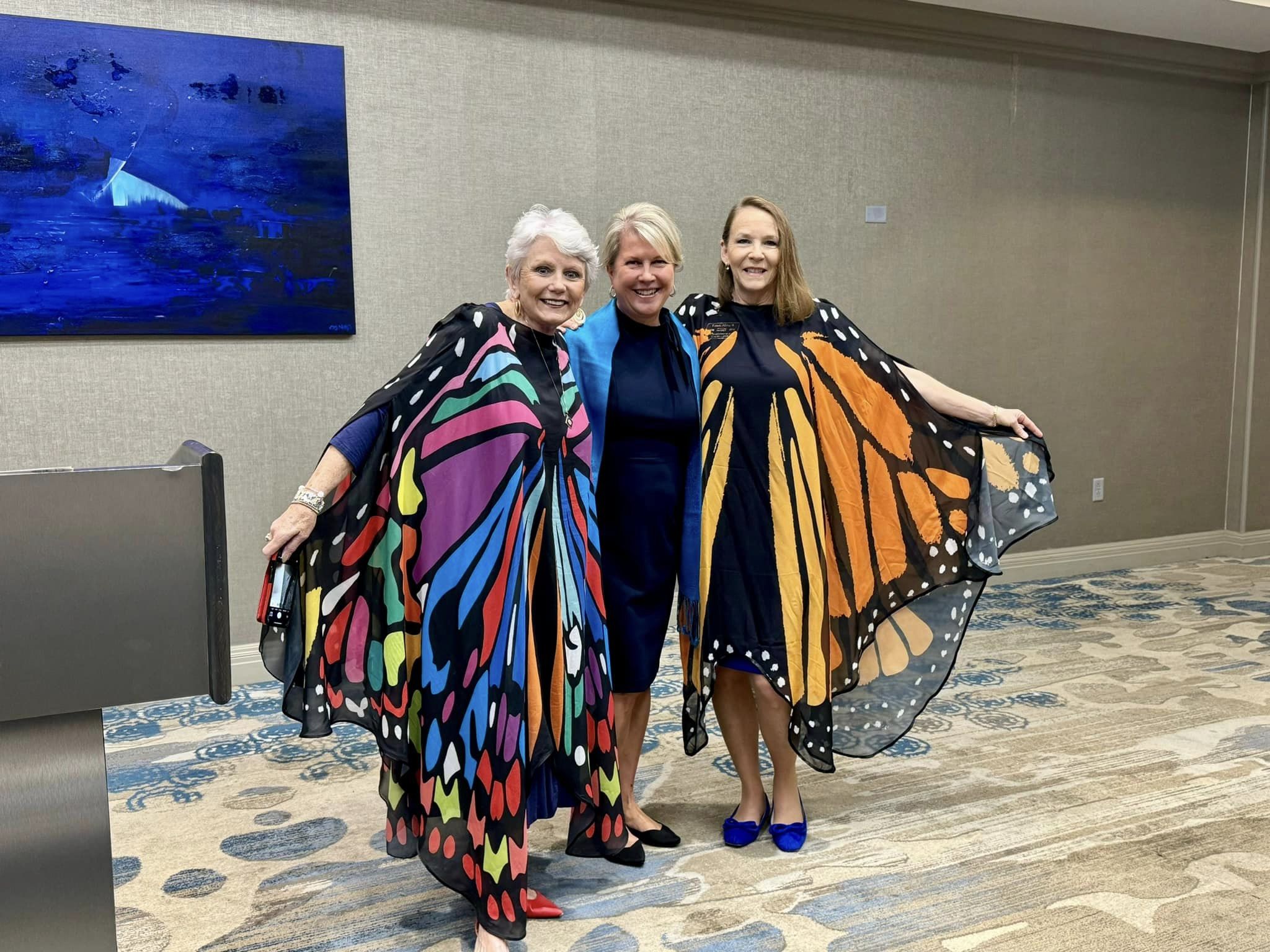 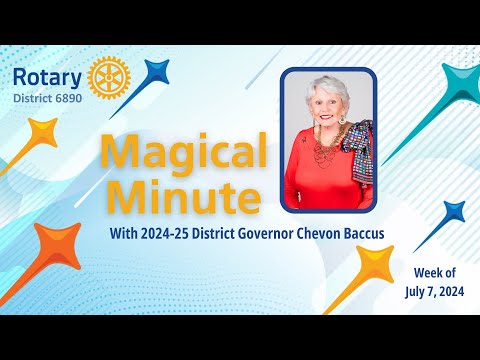 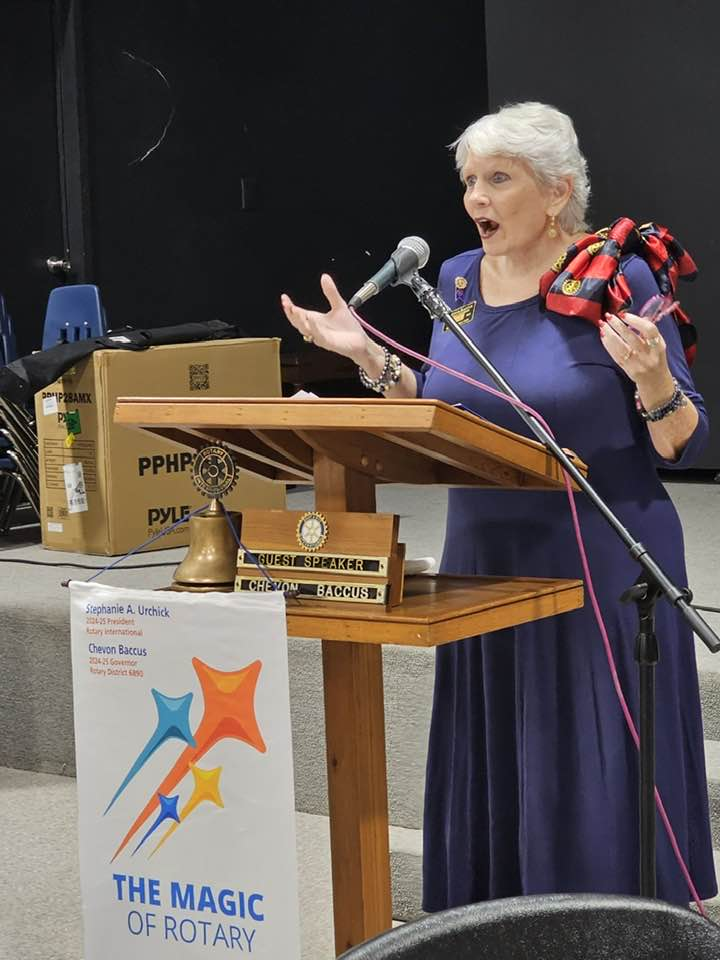 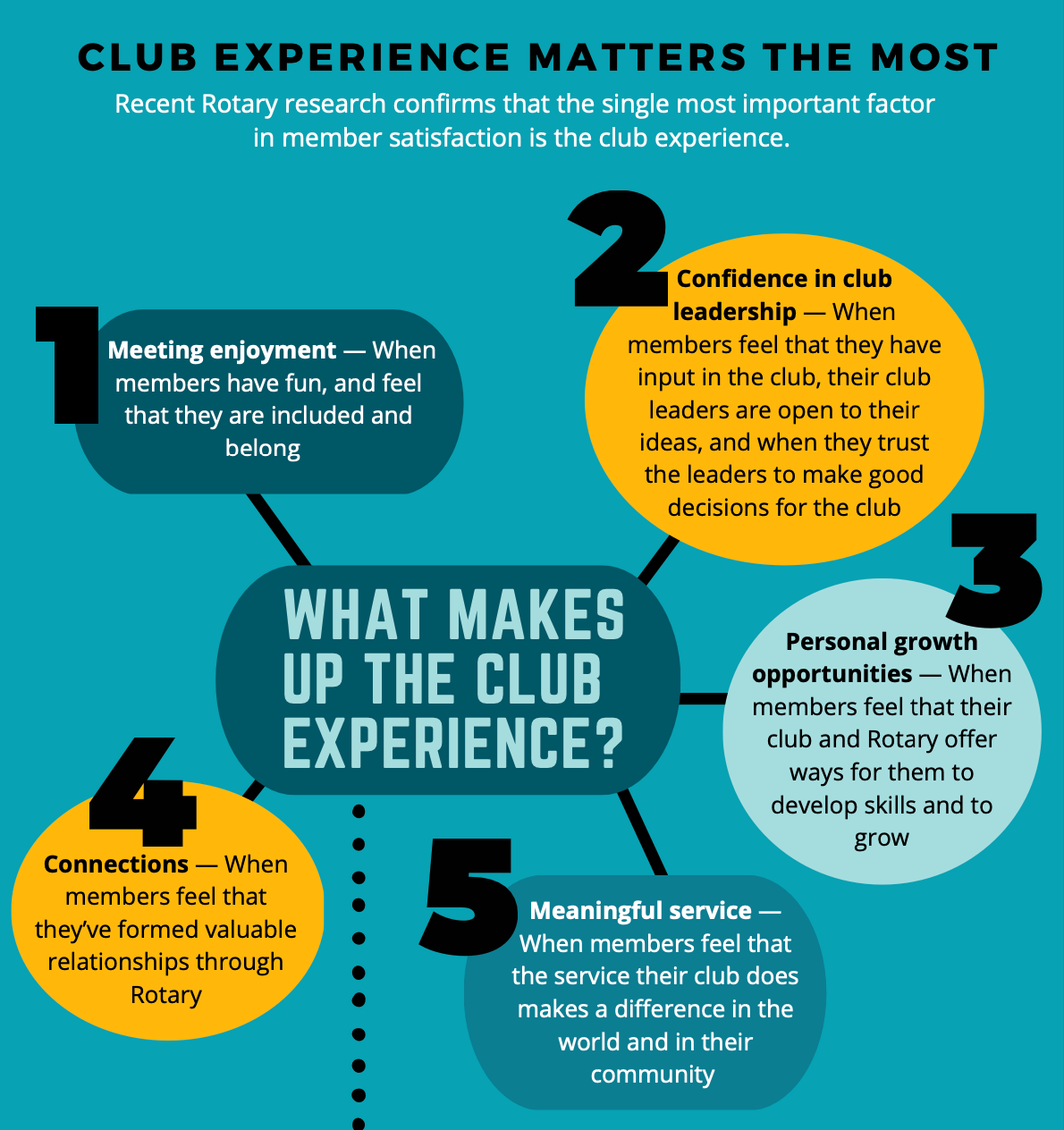 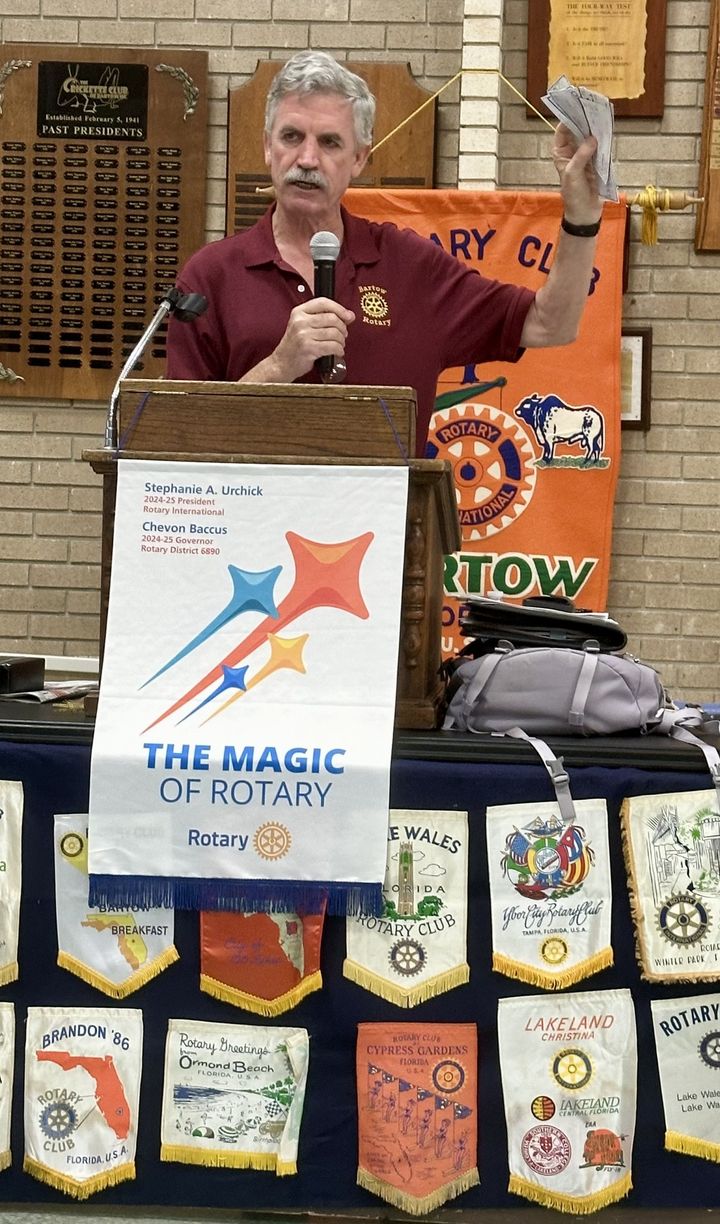 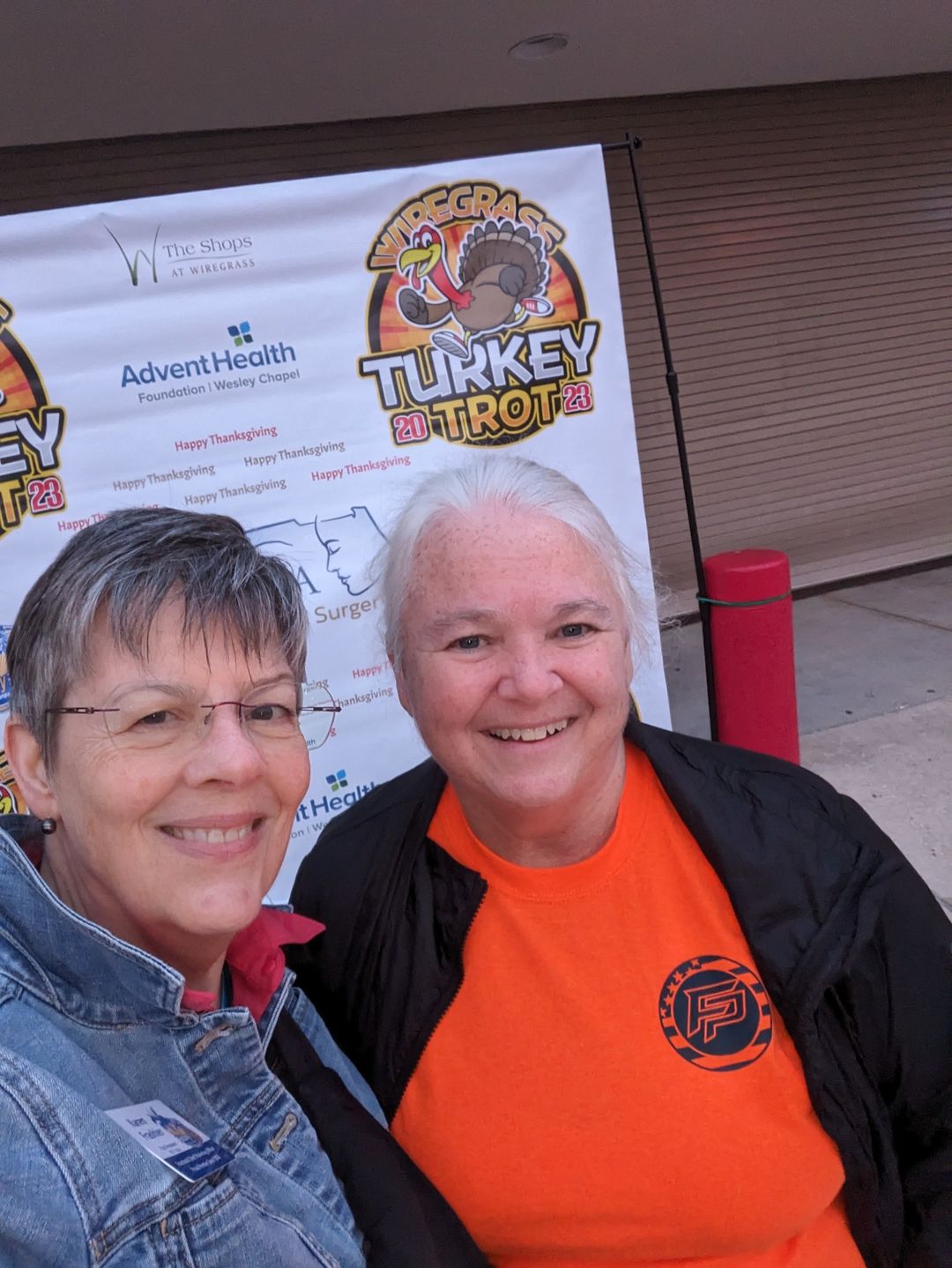 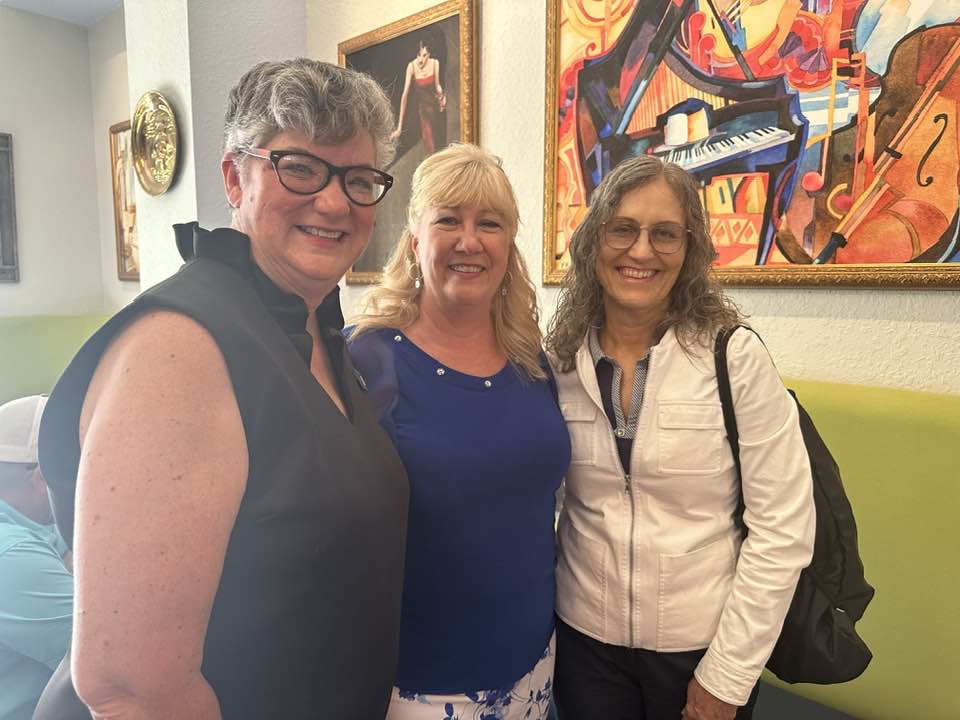 6890
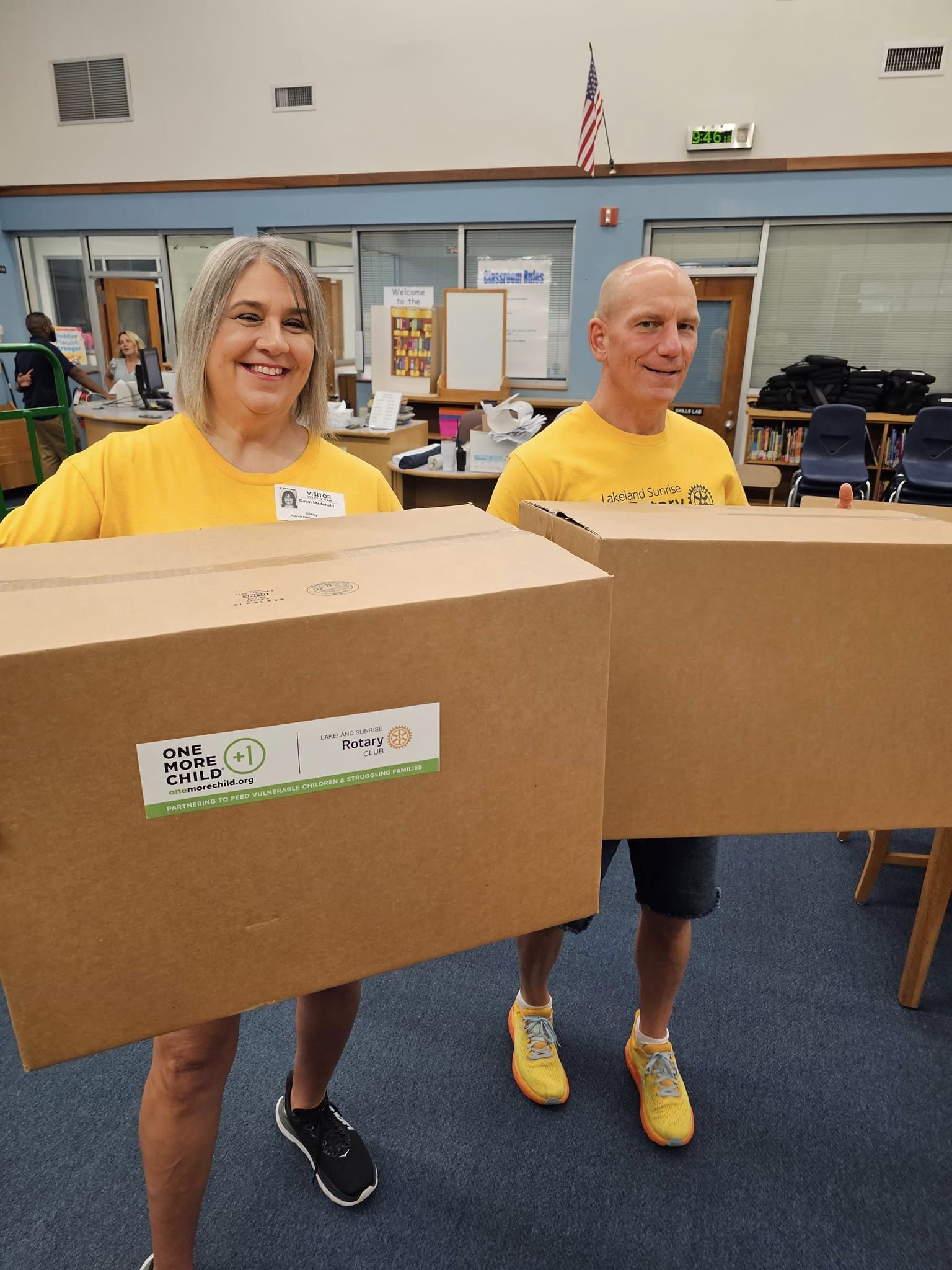 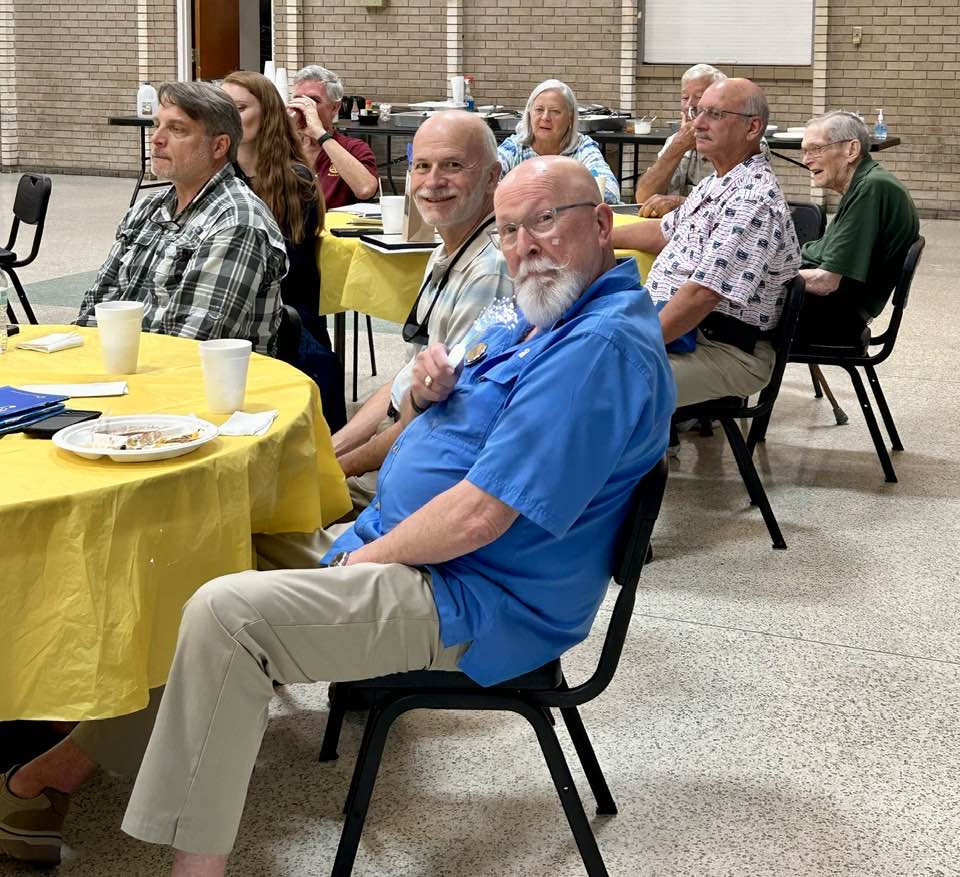 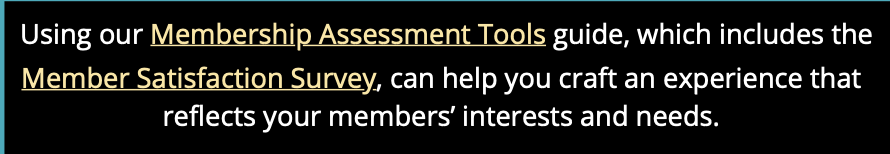 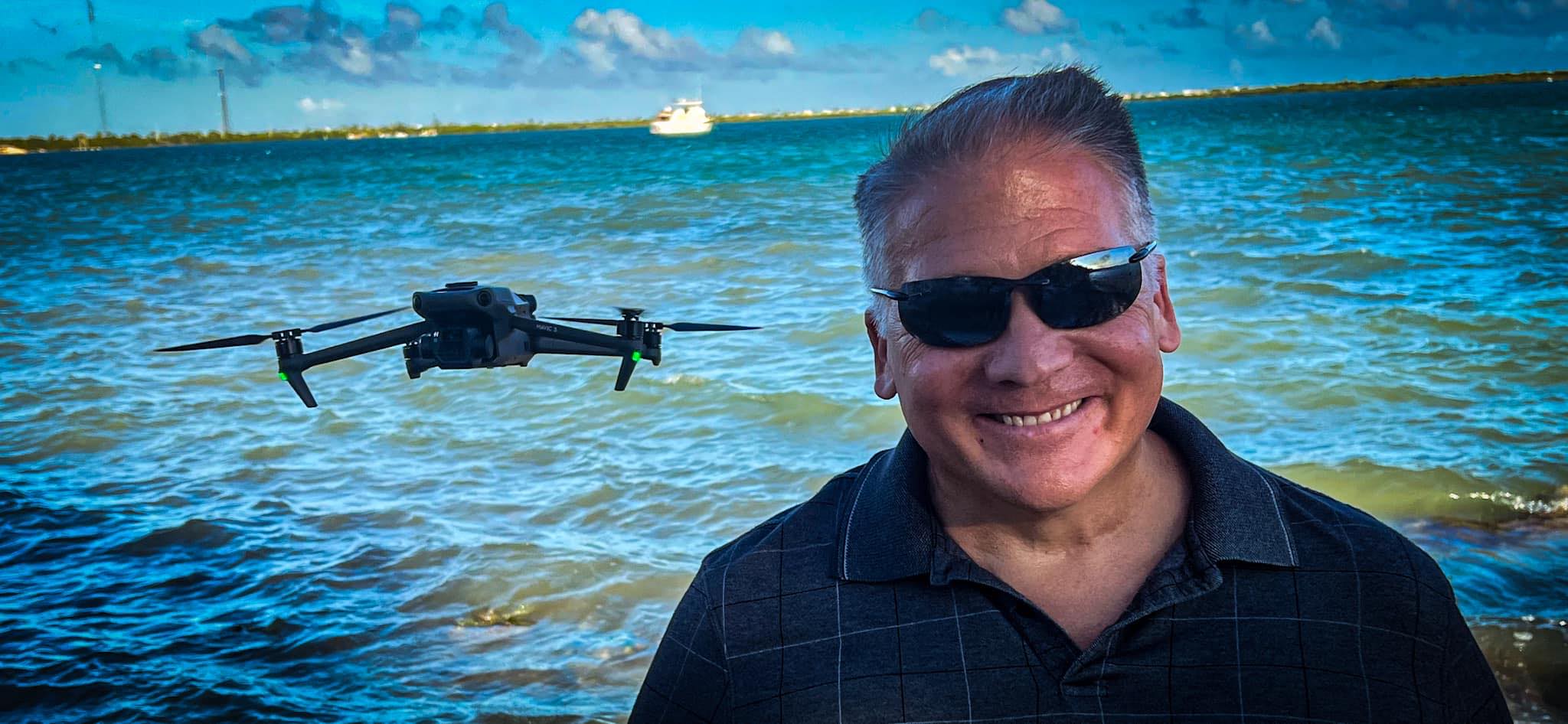 PDG 
Scott Dudley
District 5050

District 
Membership 
Chair

Rotary Club of Winter Haven
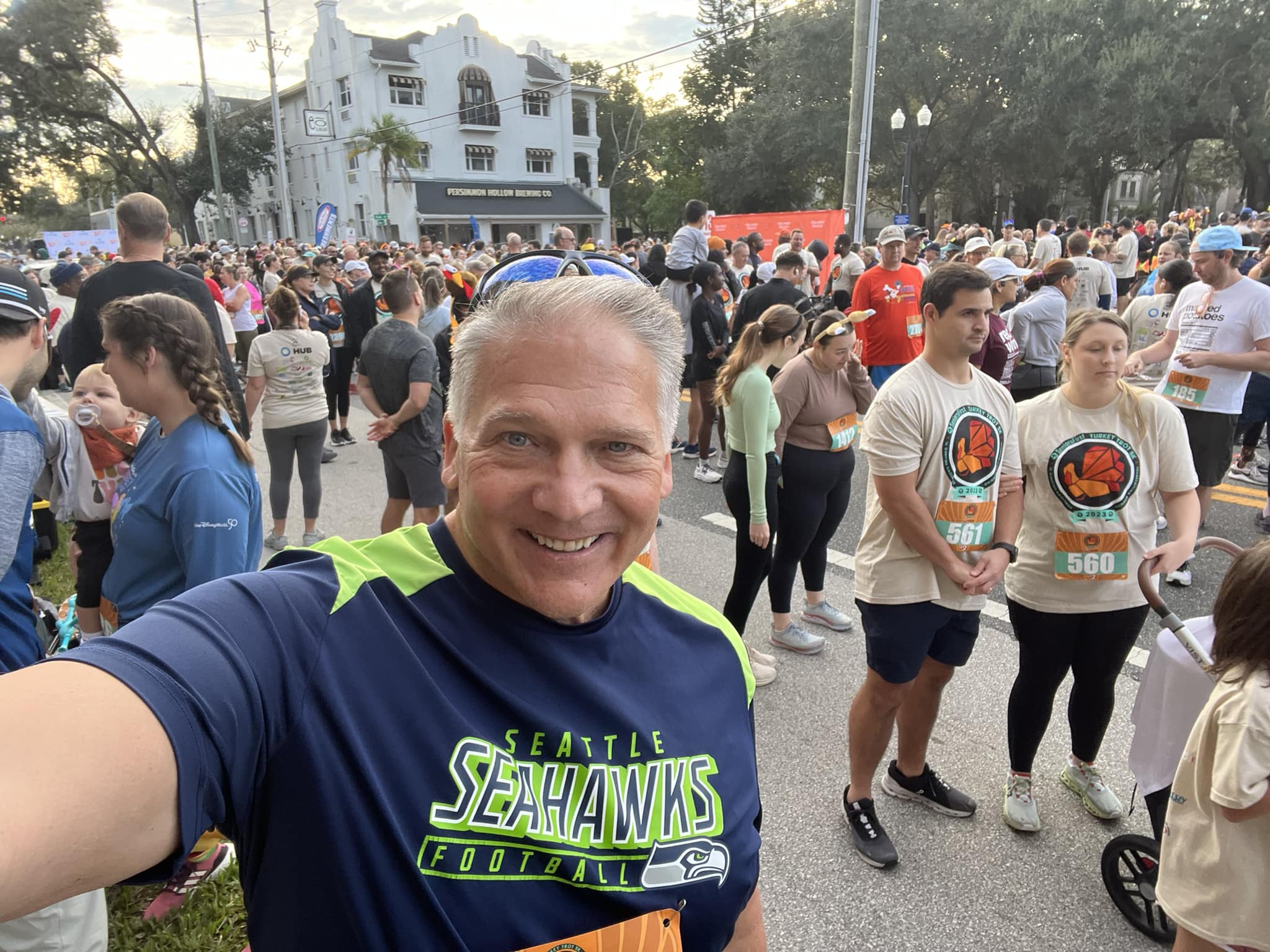 The Magical Meeting Experience
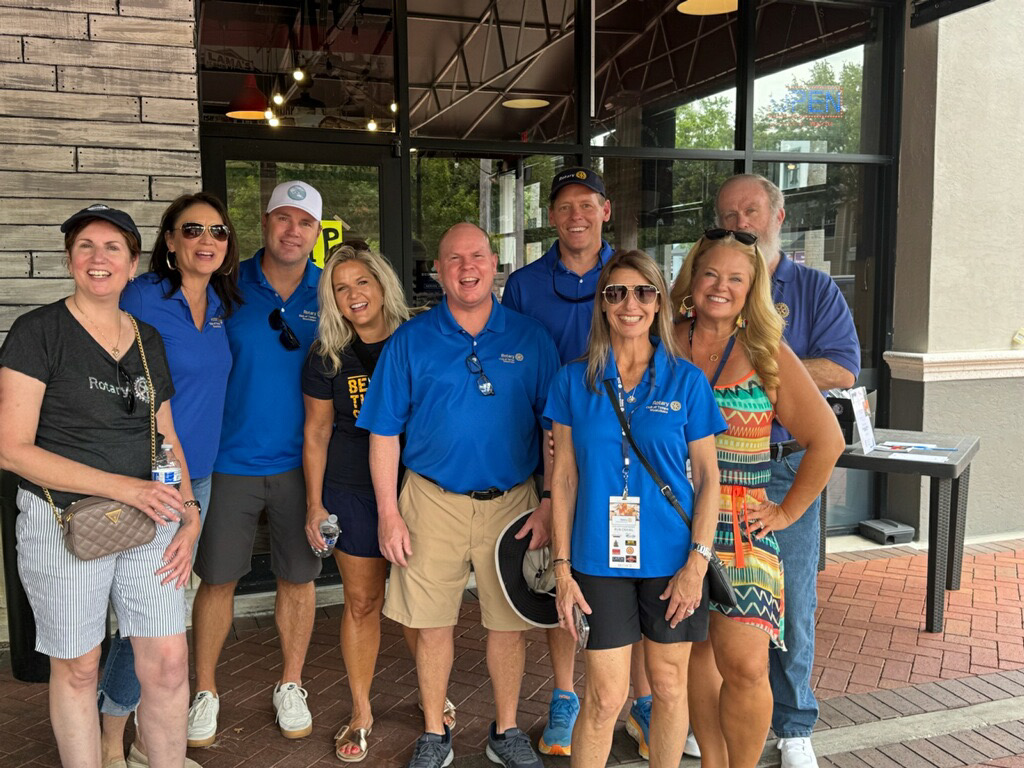 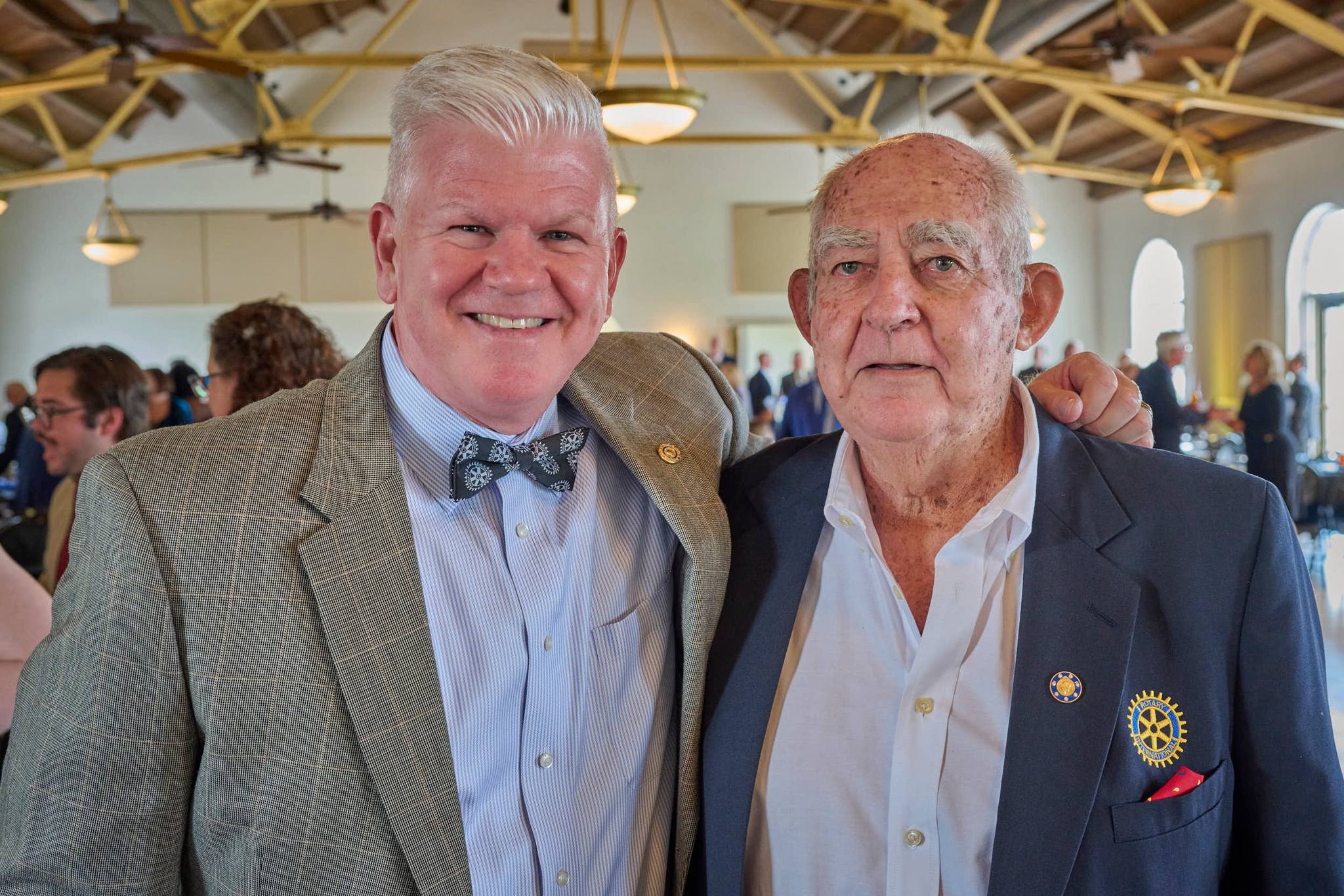 Joanna Allison
Assistant Governor Area 3
Rotary Club 
of Westchase
Walter Page
Assistant Governor Area 7
Rotary Club 
of Winter Haven
Telling the Rotary Story
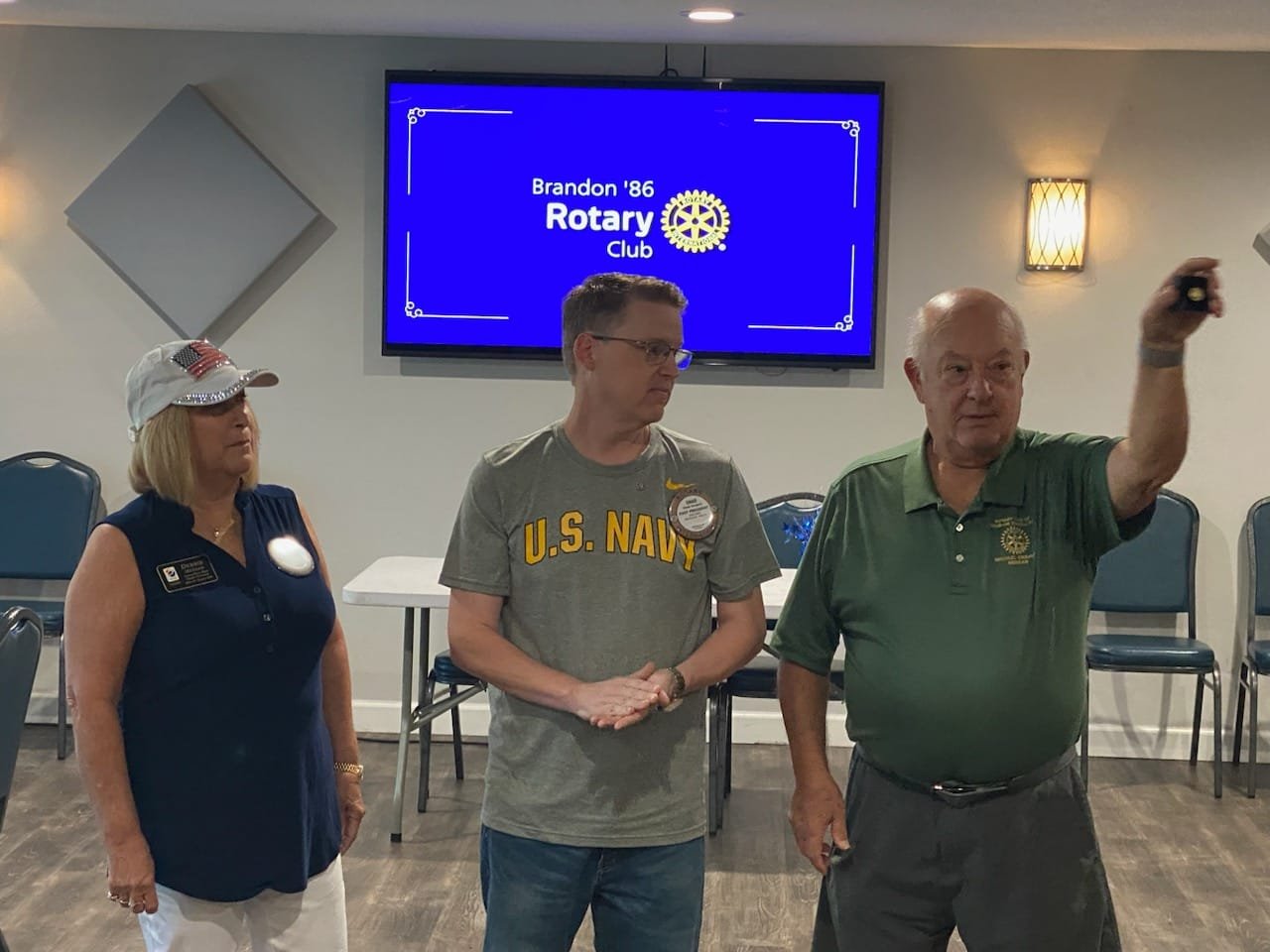 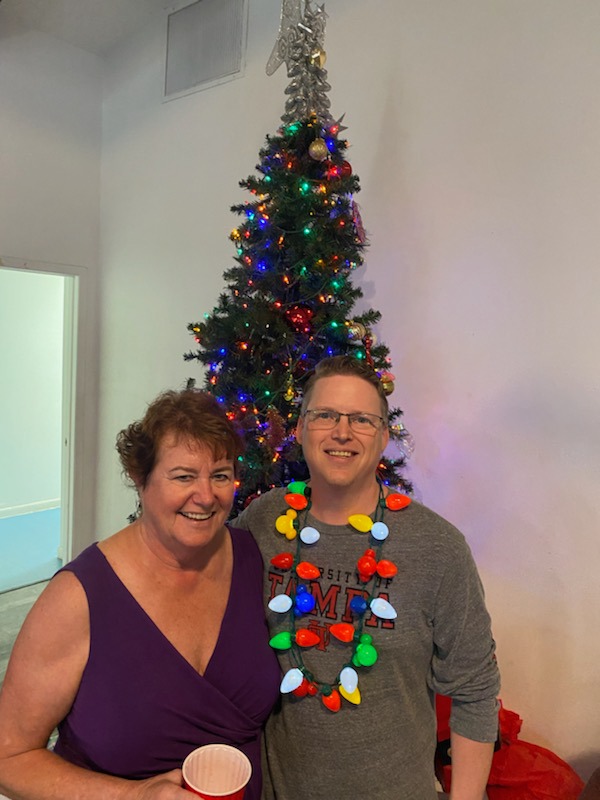 Chad Norgard
District Public Image Chair
Rotary Club of Brandon ‘86
WHY
      PI?
TABLE OF CONTENT
PUBLIC IMAGE PURPOSE:  PROTECT THE BRAND
1
SHARE YOUR STORY
2
3
TOOLS / RESOURCES
4
ROAD AHEAD
WHY DO WE NEED TO PROTECT THE BRAND?
We have an internationally recognized brand that people trust.  

It is part of our identity and we should take pride in our brand and our accomplishments.
Share - Connect - Collaborate
WHY SHARE OUR STORY?
Build trust in the community.  
Increase Contribution.  People may resonate with your story.
Increase Participation.  People may want to help.

Get the word out and stop being the best kept secret in town.  It is okay to share what your club's doing in the community!
Share - Connect - Collaborate
TOOLS / RESOURCES
Rotary Brand Center
Don't know where to get your Club logo?  Don't have a clean logo to share anymore? 

The Brand Center is your one stop shop to get it all done.
Zone PI Site:  elevaterotary.org
This is your one stop shop for all Zone related PI needs from resource guides to the PI Toolkit.  Everything's at your fingertips here including the Zone PI contact info.
Share - Connect - Collaborate
TOOLS / RESOURCES
Canva.com
We have setup a District wide Canva account that the PIC for each club can have access to.  We've already uploaded all the colors and fonts, plus other templates to make content creation stress free for you!
Your Local News Outlets
What better way to get the word out about what your club is up to than to partner with a local news outlet.  Ask for a monthly article slot, or maybe even see about a membership to your club for them!!
Share - Connect - Collaborate
THE ROAD AHEAD
Annual Club PI Audit
Monthly Zone webinars for PI
Content Creation Sessions
EPIC Citations for Clubs and Districts
Share - Connect - Collaborate
EPIC CITATION INFO
Month                Task                      Start Date         End Date
July           Public Image Audit        May 15th            Oct 31st

Aug           Public Image Plan         May 15th            Oct 31st

Sept           Content Calendar        May 15th            Oct 31st

Oct              World Polio Day           Sept 15th           Nov 30th

Nov           Foundation Month        Oct 15th             Dec 31st
Share - Connect - Collaborate
EPIC CITATION INFO
Month                Task                        Start Date            End Date
Dec                Feedback                   Nov 15th             Jan 31st

Jan              Rotary Brand &           Dec 15th              Feb 28th
                   Learning Centers
 
Feb             Rotary Showcase         Jan 15th              Apr 30th

Mar       People of Action Posts    Jan 15th              Apr 30th

April          Incoming Chairs           Jan 15th              Apr  30th
Share - Connect - Collaborate
EPIC CITATION INFO
These tasks are designed to aid in organizing and facilitating the duties of the Public Image Chaire while enhancing your club’s public image. 

 Complete each month’s tasks to earn higher level recongnitions as follows:

Platinum: Complete 9-10 tasks
Gold: Complete 7-8 tasks
Silver: Complete 5-6 tasks
Bronze: Complete 3-4 tasks

The first 3 tasks (July, Aug, Sept) must be done to get Platinum or Gold
Share - Connect - Collaborate
THAT SAID....
Share - Connect - Collaborate
CONTACT INFO
813-454-5072
d6890pi@gmail.com
chad@norgardinsgrp.com
THANK YOU
We want to be a resource for your clubs, so please let us know how we can best serve you!
Share - Connect - Collaborate
Leveling Up the Magic
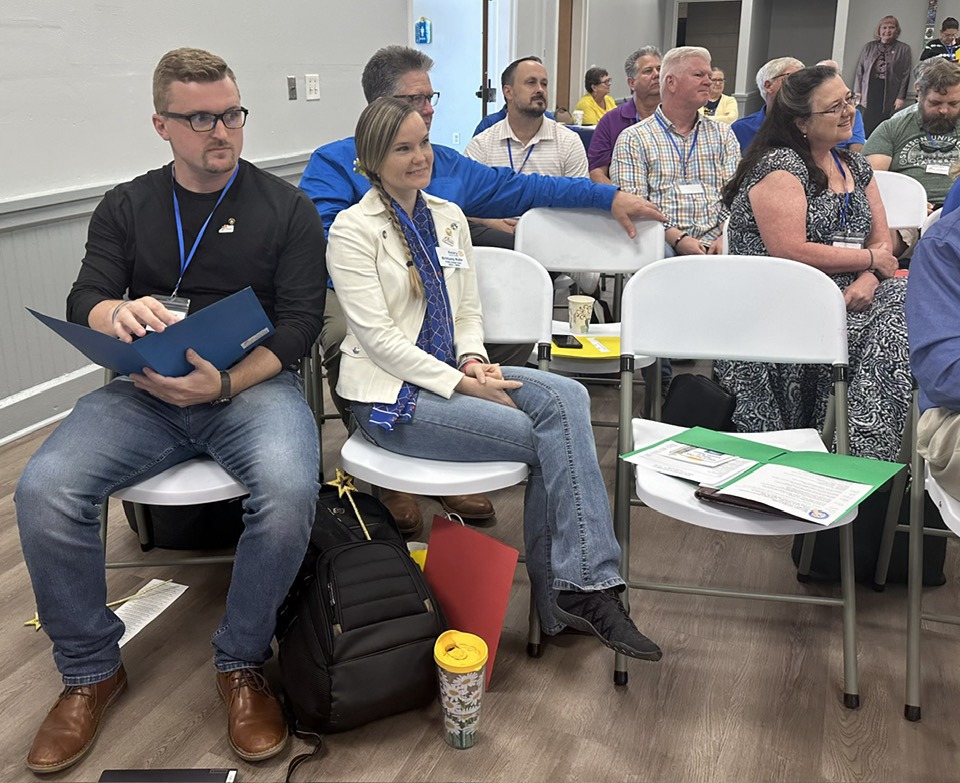 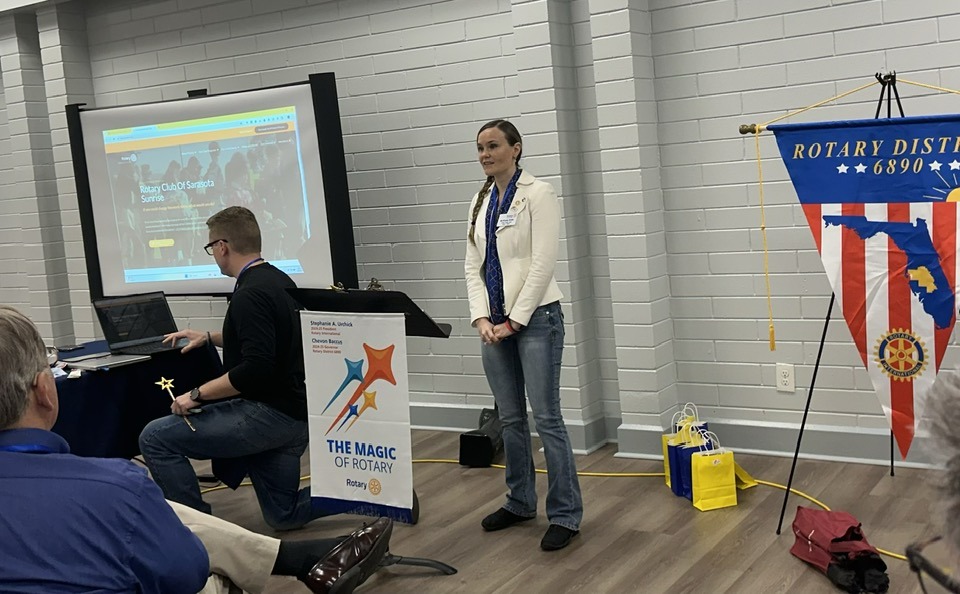 Brittany Rohr
Rotary Club 
of Sarasota Sunrise
Craig Wallace
Rotary 
on the Ridge
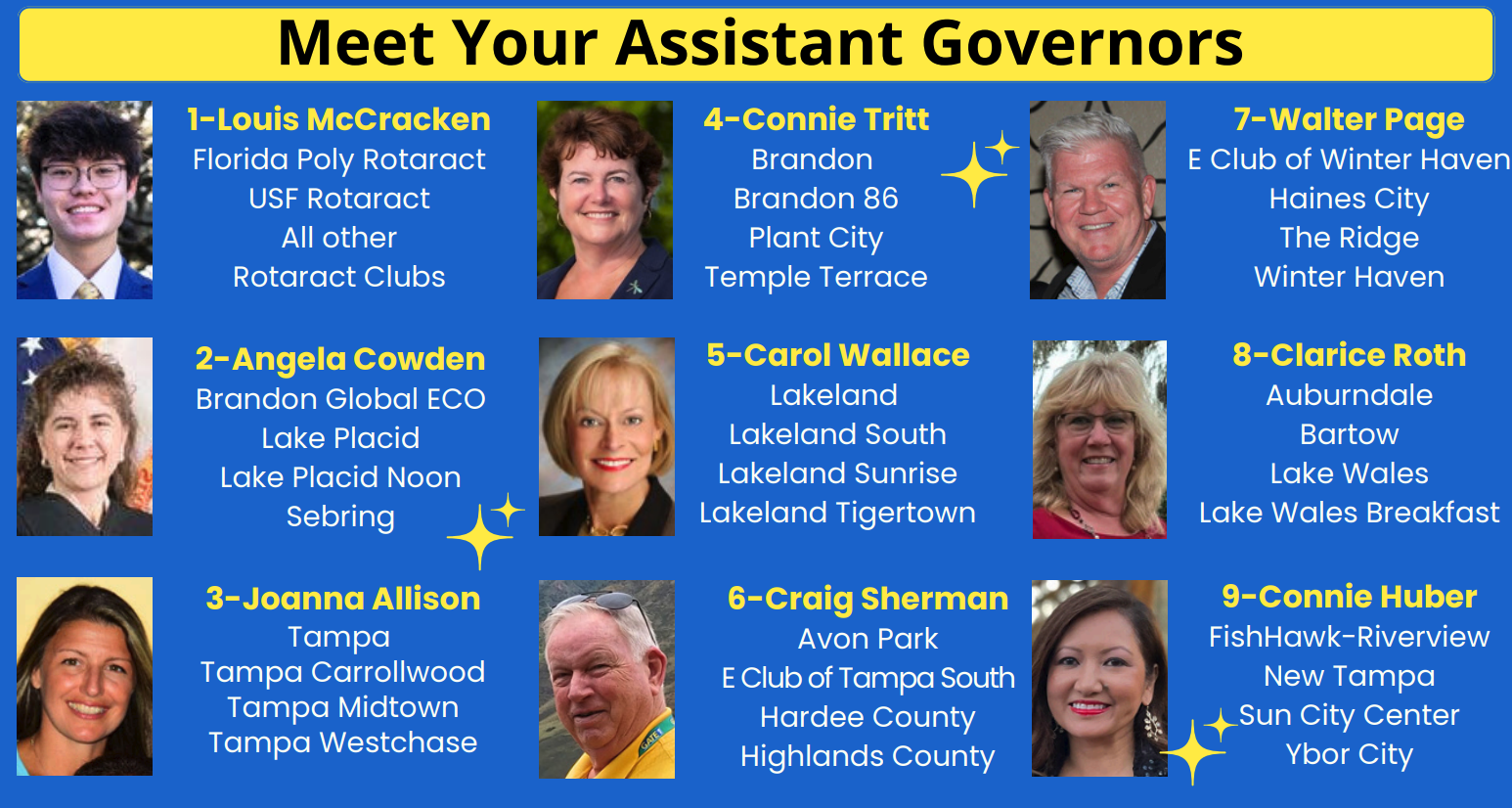 Lunch Break 
Conversations
Areas 2, 3, 4, 5
Christian Education Building
Geneva Room 106
Angela & Joanna & Carol
Areas 1, 6, 7
McLeod Hall – back section
Louis & Walter
Areas 8, 9
McLeod Hall - main
Clarice & Connie
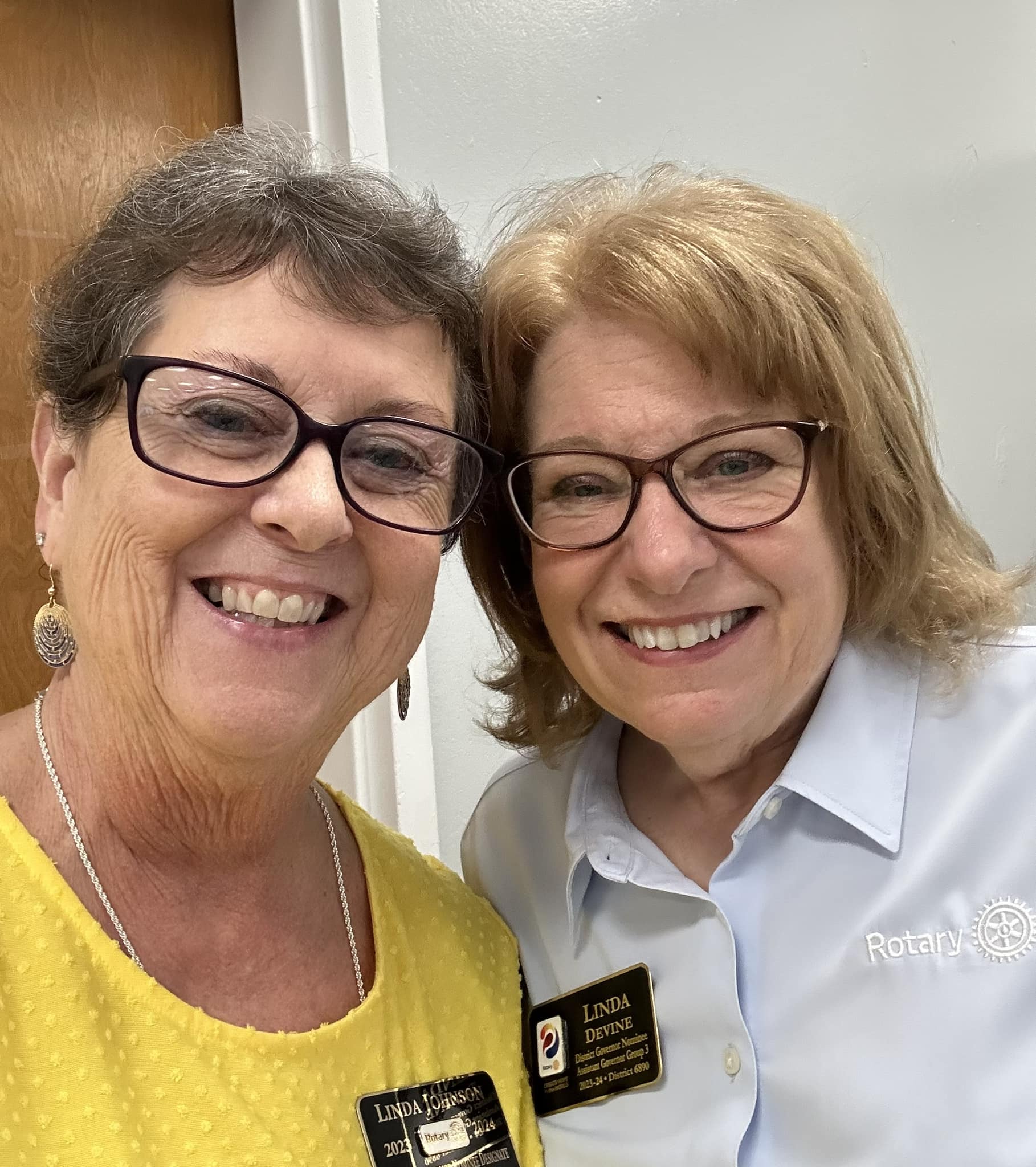 Packing Your Magic Tool Kit
“There's no such thing as too many Lindas...     ”     
-Linda J
April 20, 2024
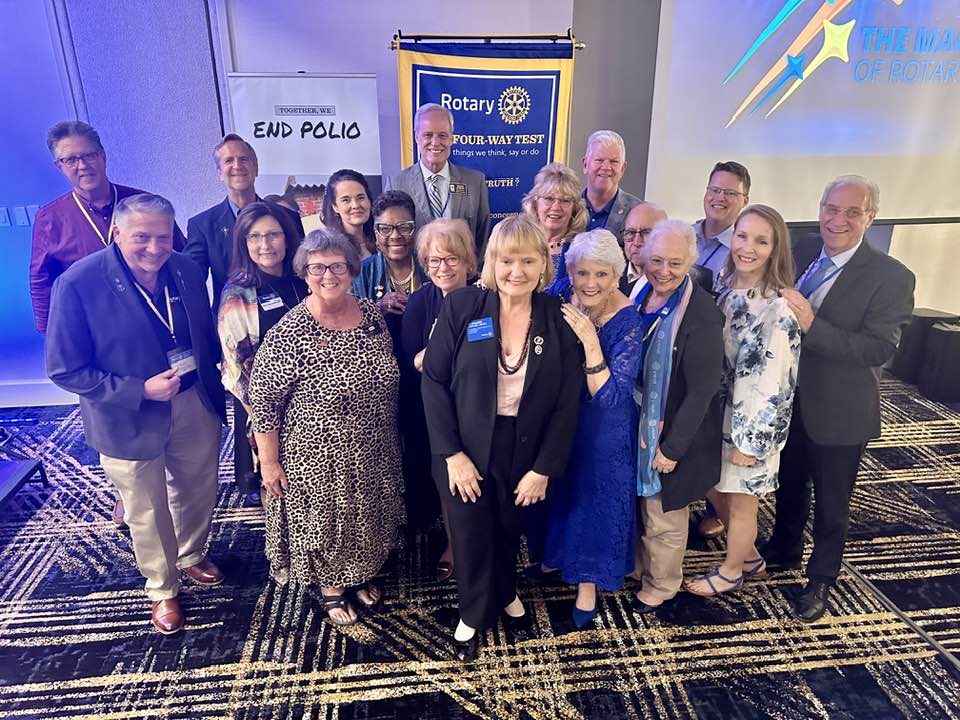 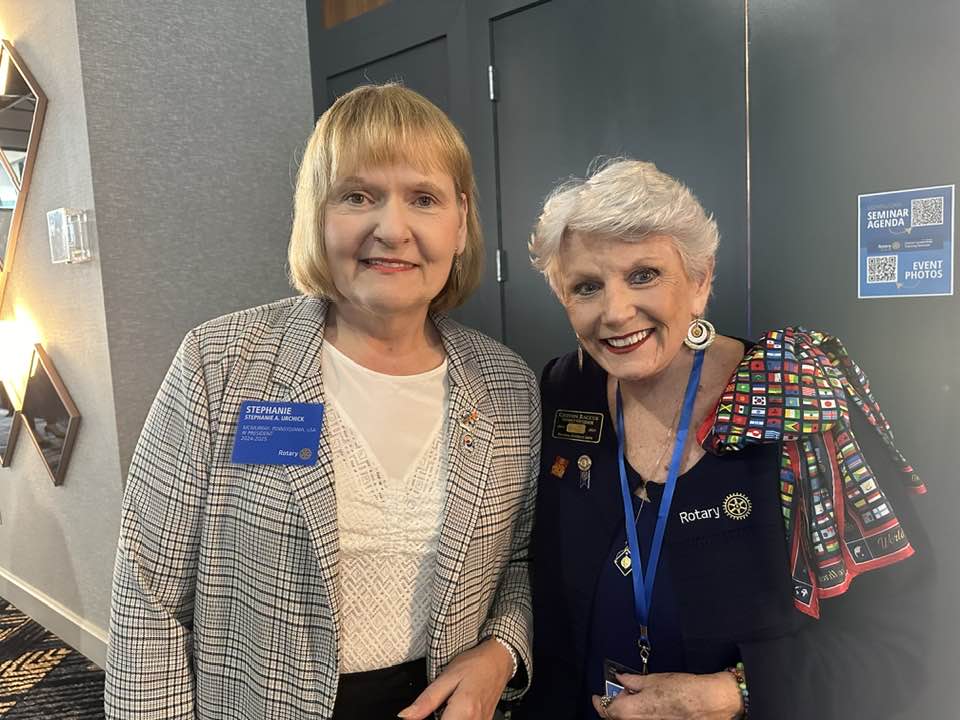 Let’s Share 
the Magic 
of Rotary!
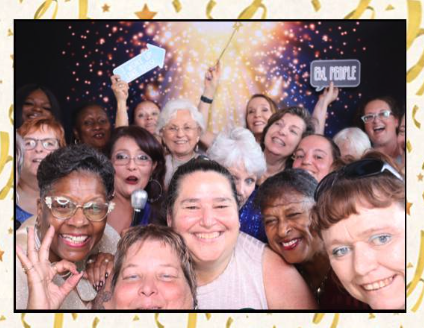